Phase III – Scoping and Costing
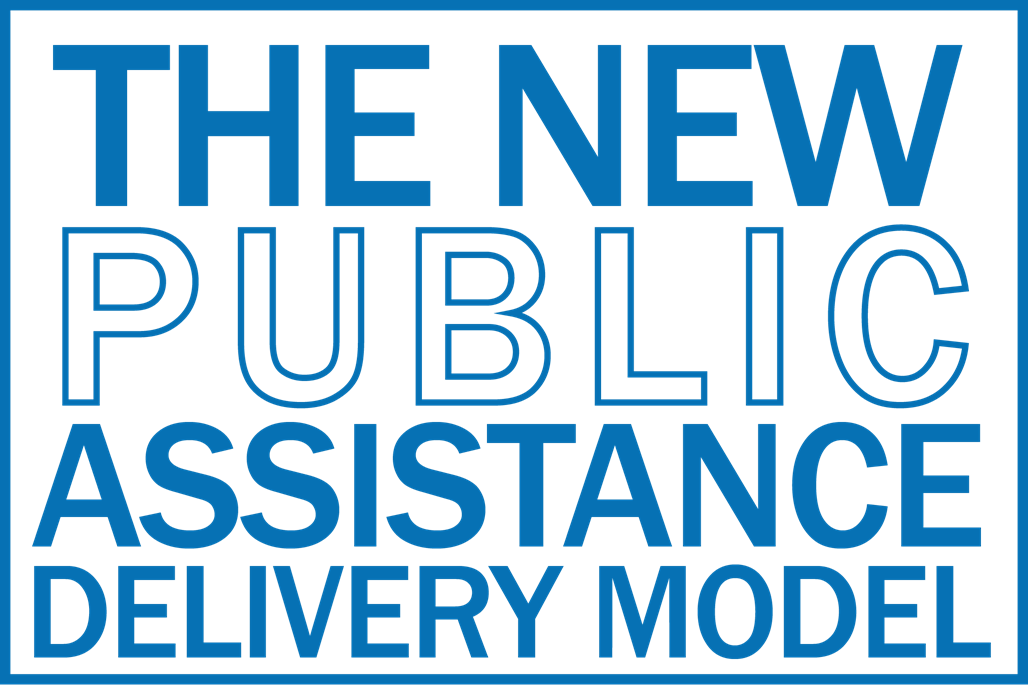 [Speaker Notes: Instructor Notes:
- Introductory Slide]
Phase III – Scoping and Costing
PROJECTS TO CRC
PHASE III
PHASE II
COMPLETED
LANE
PDMG SUBMITS WORK COMPLETED PROJECT TO CRC
COMPLETED LANE LEAD ASSIGNS VALIDATION SPECIALIST
APPLICANT DEVELOPS SCOPE OF WORK AND COSTS
YES
STANDARD
LANE
STANDARD
LANE
IS APPLICANT DRAFTING SCOPE OF WORK AND COSTS?
SPECIALIZED
LANE
STANDARD LANE LEAD ASSIGNS COSTING SPECIALIST
PDMG COMPLETES DEVELOPMENT GUIDE QUESTIONS
PDMG SUBMITS STANDARD/ SPECIALIZED PROJECT TO CRC
APPLICANT REVIEWS & SIGNS 
DDD
NO
SPECIALIZED
LANE
SPECIALIZED LANE LEAD ASSIGNS TECHNICAL SPECIALIST
PHASE II TRANSITION TO PHASE III
CONTACT SPECIAL CONSIDERATIONS AS NECESSARY
PHASE III TRANSITION
[Speaker Notes: Instructor Notes:
Review the transition process from Phase II into Phase III.
Ensure Students have a clear picture of where the project is going into Scoping an Costing]
Phase III – Scoping and Costing
COMPLETED LANE LEAD DOCUMENT ASSIGNS VALIDATION SPECIALIST
DOCUMENT VALIDATION SPECIALIST VALIDATES SOW / COSTS
DETERMINATION MEMO
DETERMINATION MEMO
INSURANCEEVALUATION
NO
NO
COSTING SPECIALIST  DEVELOPS SOW/COST /VALIDATES IF APPLICANT PROVIDED
QUALITY ASSURANCE EVALUATION
PROGRAM COMPLIANCE LEAD ROUTES AND ASSIGNS STAFF
PEER REVIEW
STANDARD LANE LEAD ASSIGNS COSTING SPECIALIST
COST/ WORK
ELIGIBLE?
ABOVE THRESHOLD?
YES
MITIGATION EVALUATION
YES
TECHNICAL SPECIALIST  DEVELOPS SOW/COST /VALIDATES IF APPLICANT PROVIDED
SPECIALIZED LANE LEAD ASSIGNS TECHNICAL SPECIALIST
PHASE III
EHP EVALUATION
CONTACT SPECIAL CONSIDERATIONS AS NECESSARY
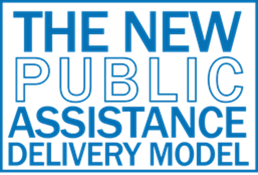 [Speaker Notes: Instructor Notes:
Discuss the components of Phase III
Inform the class we will be going into greater detail concerning the steps, as well as Applicant/Recipient considerations.]
Phase III – Scoping and Costing
PHASE IV
PHASE III
COMPLIANCE REVIEWS COMPLETED
PDMG CONDUCTS RECOVERY TRANSITION MEETING
CRC COMPLETES ALL INITIAL SUB-AWARDS
TRANSITION TO REGION
APPLICANT REVIEWS AND SIGNS PROJECT
FINAL REVIEW AND AWARD IN EMMIE
PDMG
REVIEW
PHASE IV TRANSITION
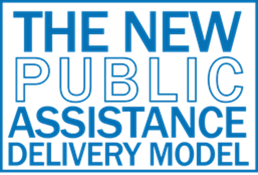 [Speaker Notes: Instructor Notes:
- Open the Section by reviewing the Transition from Phase III into Phase IV.]
Phase III – Scoping and Costing
Completed Resource Center (CRC)
[Speaker Notes: Instructor Note: 
The CRC Construct is designed to specialize work into groups (lanes) depending on complexity. 
Inform the Audience that we will be discussing how this is determined through work between the Applicant and the Program Delivery Manager in the field. 
Additional functions in the CRC include the Document Integrity who ensures all Essential Elements of Information/Documentation are captured, and the Compliance Unit who facilitated project review and quality control.]
Phase III – Scoping and Costing
Completed Work  Routed to the Consolidated Resource Center (CRC)

Work is 100% Completed.
May include work identified to be 100% complete within 2 weeks of Recovery Scoping Meeting.
Only submitted to CRC when all required documentation outlined in the Essential Elements of Information is submitted.
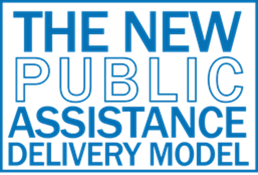 [Speaker Notes: Instructor Note:
Inform the Attendees that the FEMA PDMG will assist the Applicant by collecting all the damage information and documentation. The Information will be routed to the CRC.]
Phase III – Scoping and Costing
Collecting and Providing Essential Elements of Information:

FULL DOCUMENT DISCLOSURE:
Achieved through continued use of EEI Requests
May be requested through the Request for Information (RFI) Process
STUDENT HANDOUT ACTIVITY: 
Review and Overview of the RFI Process
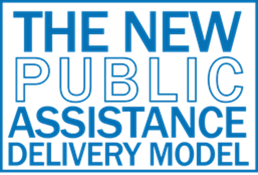 Phase III – Scoping and Costing
The Completed/Documented Lane Workflow
CRC validates applicant submitted documents 
Damage Description, Scope of Work, and Costs are drafted.
Peer Review is Completed
Eligibility considerations are made:
Ineligible damages proceed to Determination Memo process
Eligible projects are submitted to the Applicant by the PDMG for Signature
CRC completed a Program Compliance Review.
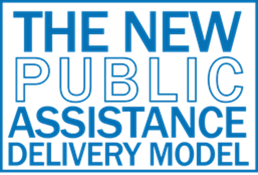 [Speaker Notes: Instructor Notes:
Expand upon compliance reviews: Compliance reviews include a Quality Assurance Review, an examination of any Mitigation Proposal, an Environmental and Historic Preservation Compliance Check, and an examination of the Insurance Policy by the FEMA Insurance Specialist.
Emphasize that any concerns and/or project compliance issues are routed to the field for further discussion. Eligibility calls are made by field level leadership and do not occur at the CRC.
The Program Delivery Manager will have opportunity to work with the Applicant (and any participant from the recipient) in order to ask any additional questions, resolve unmet needs (Documents, Permits, etc.), and/or clarify any potential eligibility concerns prior to field leadership making final eligibility determinations.]
Phase III – Scoping and Costing
Actions

For Standard or Specialized Lane Projects (Work to be Completed Projects):
Applicant determination has been made if FEMA or the Applicant will complete Scope of Work and Cost.
If Applicant selects FEMA to complete Scoping and Costing of the Grant, project Scope and Cost are completed at Consolidated Resource Center (CRC) during Phase III.
If Applicant selects to complete the Scoping and Costing themselves, they will provide to through Phase II and CRC will validate during Phase III.
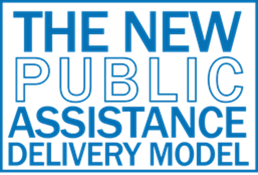 [Speaker Notes: Instructor Notes:
Work through each of the bullet points and take opportunity for discussion. 
Recipients may assist Applicants in completing Scoping and Costing if staffing levels permit.]
Phase III – Scoping and Costing
Consolidated Resource Center (CRC) 
Scoping and Costing
If the Applicant chooses FEMA formulation:
The project Scope and Cost are assigned at the CRC
Projects are assigned to the Standard or Specialized Lane.
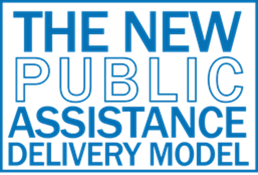 [Speaker Notes: Instructor Notes:
Introduce the students to the CRC Scoping and Costing Lanes.
Remind Students that the projects will remain within designated lanes to match the right person with the task.
The Lanes will complete respective Scopes of Work and Costs if FEMA is designated by Applicant to complete them.
If the Applicant chooses to complete the SOW/Costs, the respective lanes will validate and affirm the Applicant Provided Work.]
Phase III – Scoping and Costing
Consolidated Resource Center (CRC) 
Scoping and Costing
Following completion of the Scoping and Costing  Eligibility Determination is Made 
 Project is submitted for a Compliance Review.
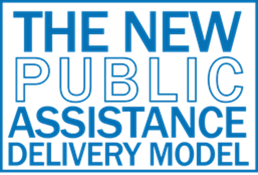 [Speaker Notes: Instructor Notes:
- Inform the Students that following the completion of the SOW/Costs, the project will be submitted to a Compliance Review.]
Questions
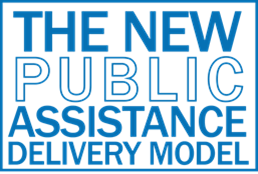 [Speaker Notes: Instructor Notes:
– Take brief moment to address any final questions before proceeding.]
Conclusion of Unit 5
Course Evaluation and Comment
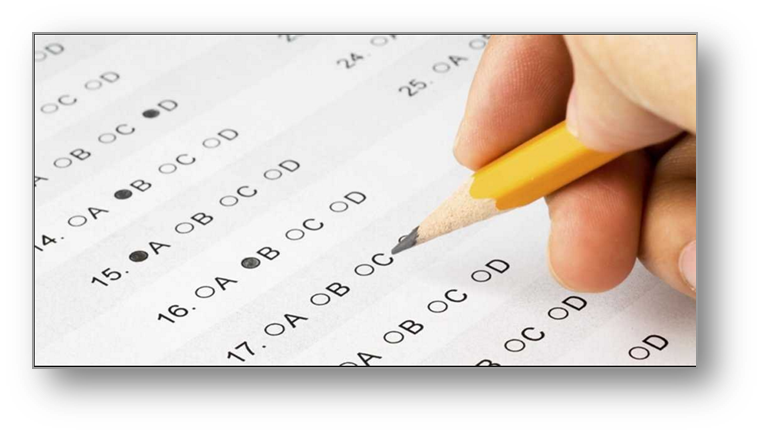 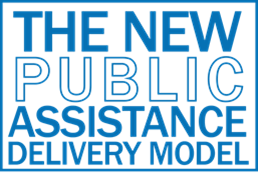 [Speaker Notes: Instructor Notes:
Have students complete the Unit 5 portion of the evaluation. Include time for comments and feedback.]